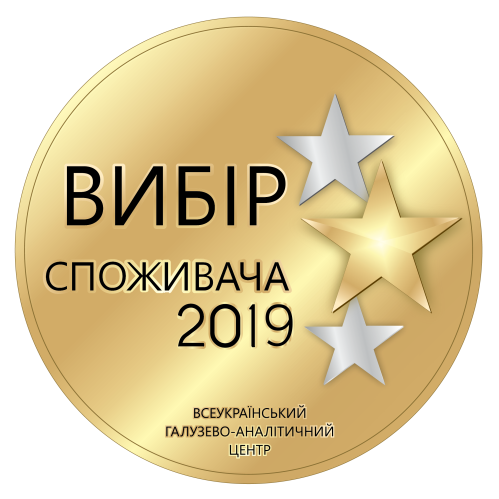 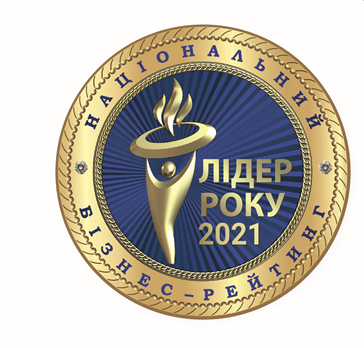 БЛЕНДЕРИ RTB8 серії(з оновленою комплектацією)
Ще більше можливостей в блендерах Rotex! 

До моделей RTB807-B, RTB830-B та RTB890-B доданий – спінювач  молока.

Длявсіх моделей RTB8 серії – лезо блендера з титановим покриттям
RTB805-B
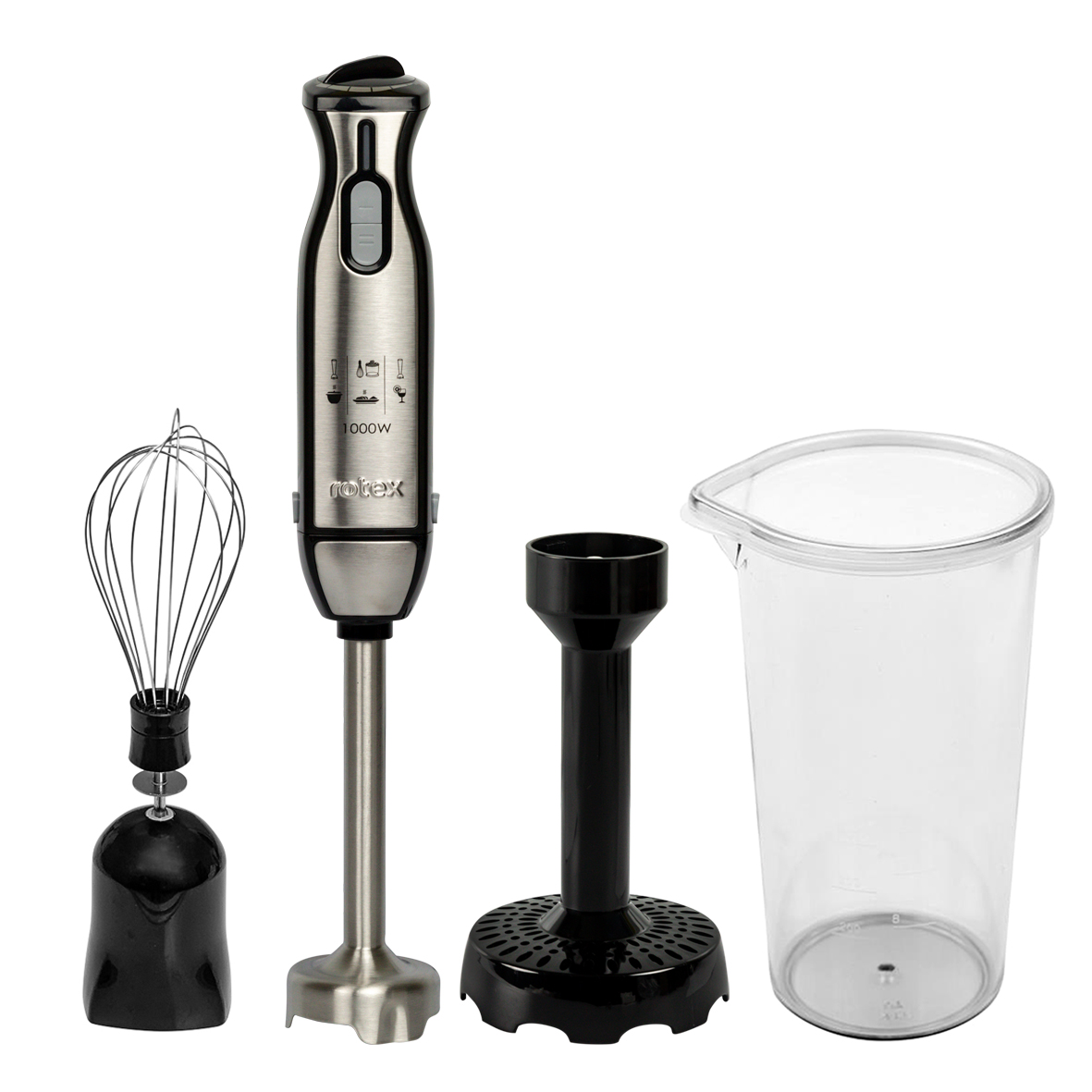 Характеристики: 

Потужність 1000 Вт
2 швидкісних режими роботи
Регулятор швидкості на корпусі
Ніж з нержавіючої сталі з титановим покриттям
Пластиковий корпус зі знімною ногою
Нога з нержавіючої сталі
Петля для підвішування
Комплектація: мірний стакан 0,6 л, віночок з нерж. сталі, насадка для пюре
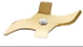 3
RTB807-B
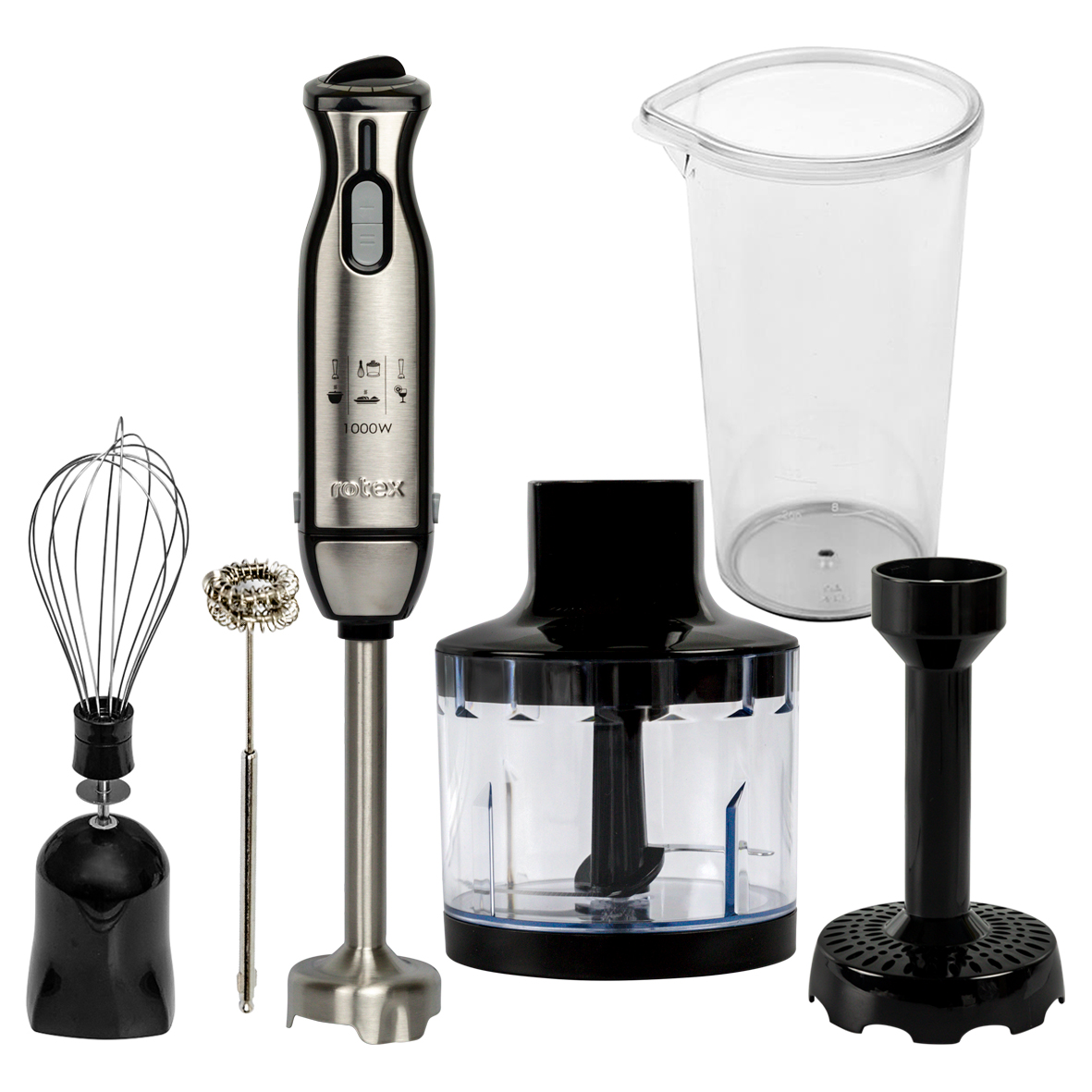 Характеристики: 

Потужність 1000 Вт
2 швидкісних режими роботи
Регулятор швидкості на корпусі
Ніж з нержавіючої сталі з титановим покриттям
Пластиковий корпус зі знімною ногою
Нога з нержавіючої сталі
Петля для підвішування
Комплектація: чаша з подрібнювачем 0,4 л, мірний стакан 0,6 л, віночок з нерж. сталі, насадка для пюре, спінювач молока
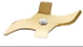 4
RTB810-B
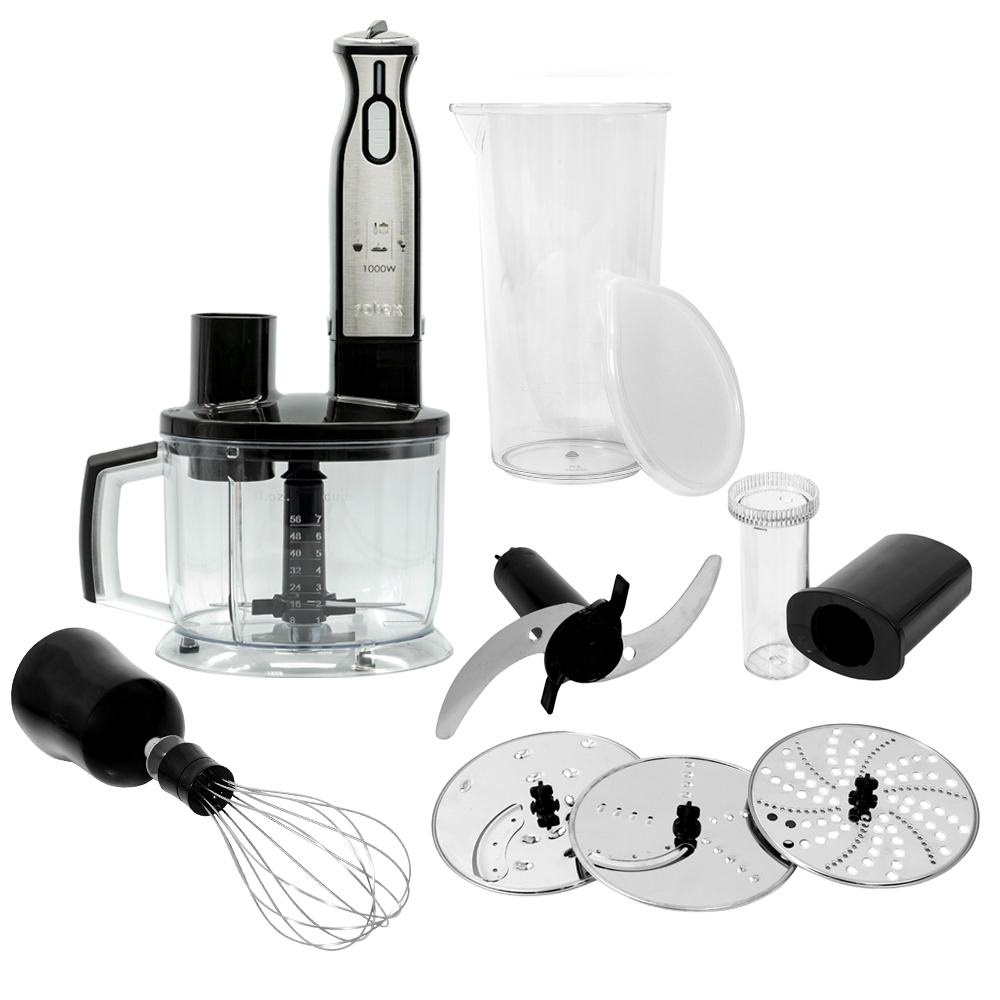 Характеристики: 

Потужність 1000 Вт
2 швидкісних режими роботи
Регулятор швидкості на корпусі
Ніж з нерж. сталі з титановим покриттям
Пластиковий корпус зі знімною ногою
Нога з нерж. сталі
Петля для підвішування
Комплектація: чаша з подрібнювачем 1,75 л, мірний стакан 0,6 л, віночок з нерж. сталі, терка для дерунів, два двосторонніх диска для грубої і дрібної нарізки та подрібнення овочів і фруктів
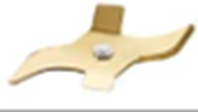 5
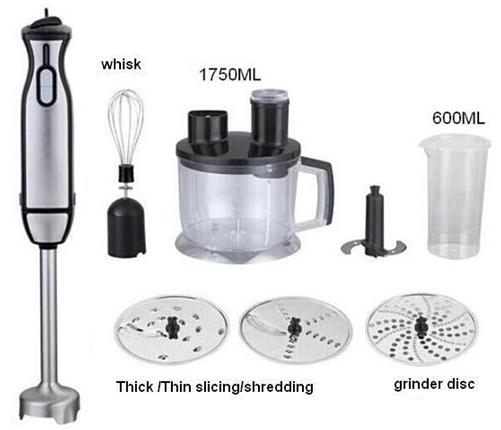 RTB830-B
Характеристики: 

Потужність 1000 Вт
2 швидкісних режиму роботи
Регулятор швидкості на корпусі
Ніж з нерж. сталі з титановим покриттям 
Пластиковий корпус зі знімною ногою
Нога з нерж. сталі
Петля для підвішування
Комплектація: чаша з подрібнювачем 1,75 л, мірний стакан 0,6 л, віночок з нерж. сталі, терка для дерунів, два двосторонніх диска для грубої і дрібної нарізки та подрібнення овочів і фруктів. Насадка для пюре. Диск для нарізки соломкою. Насадка для збивання. Насадка для замісу. Спінювач молока.
Спінювач  молока
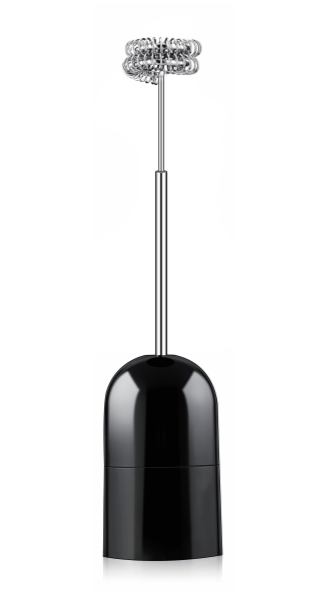 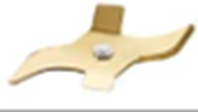 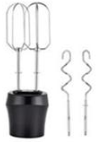 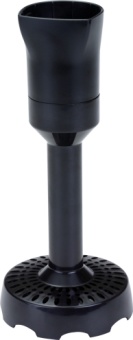 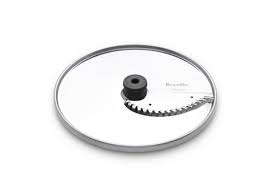 6
RTB850-B
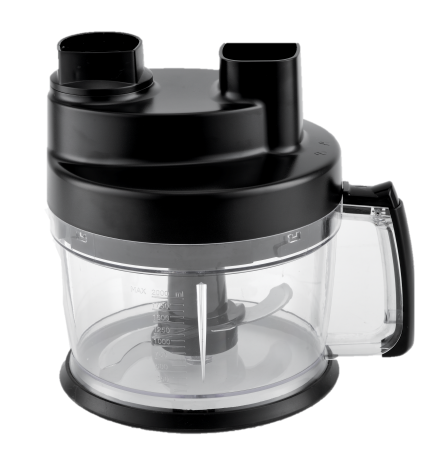 Характеристики: 

Потужність 1000 Вт
2 швидкісних режиму роботи
Регулятор швидкості на корпусі
Дві чаші з подрібнювачем 2л та 0,4л
Ніж з нерж. сталі з титановим покриттям 
Пластиковий корпус зі знімною ногою
Нога з нерж. сталі
Петля для підвішування
Комплектація: чаша з подрібнювачем для подрібнення і нарізки кубиками 2 л з великим лезом та чаша з подрібнювачем 0,4 л, дві насадки для нарізки кубиками (8ммХ8мм і 11ммХ11мм), насадка для нарізки соломкою, мірний стакан 0,6 л, віночок з нерж. сталі, терка для дерунів, двосторонній диск для нарізки та подрібнення овочів і фруктів, тістоміс.
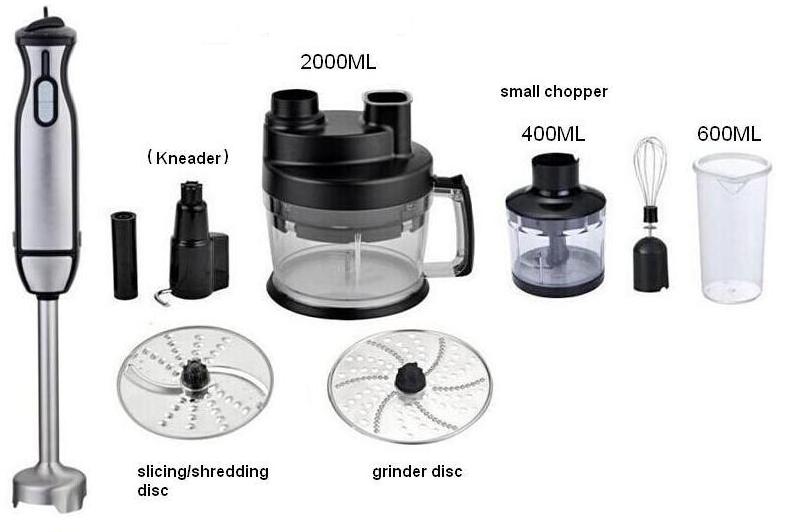 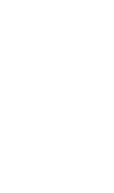 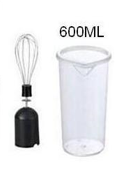 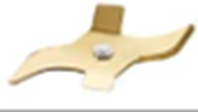 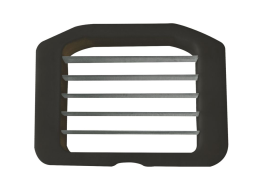 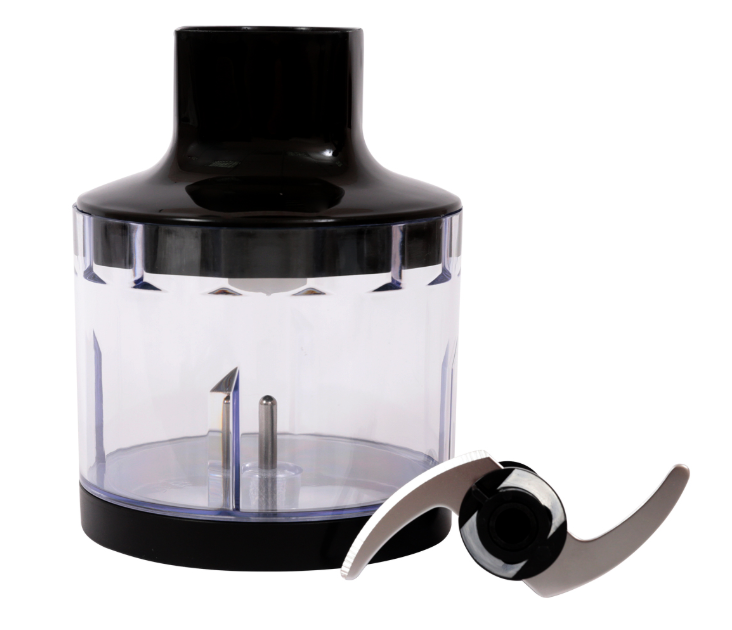 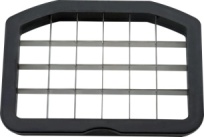 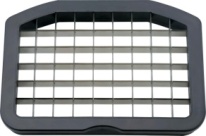 7
RTB890-B
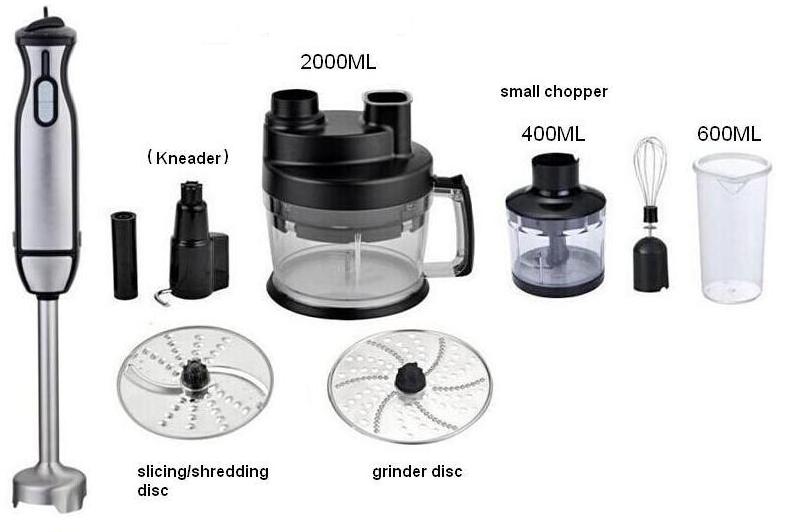 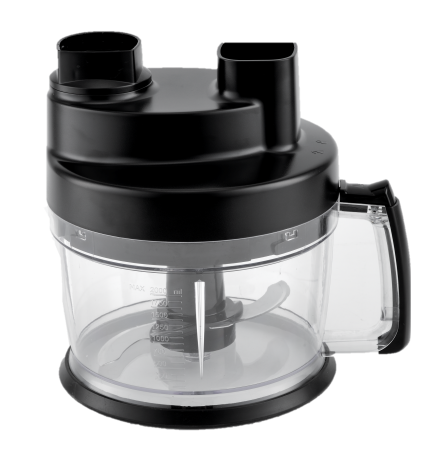 Спінювач  молока
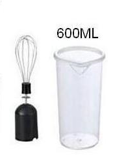 Характеристики: 

Потужність 1000 Вт
2 швидкісних режиму роботи
Регулятор швидкості на корпусі
Дві чаші з подрібнювачем 2л та 0,4л
Ніж з нерж. сталі з титановим покриттям 
Пластиковий корпус зі знімною ногою
Нога з нерж. сталі
Пітля для підвішування
Комплектація: чаша з подрібнювачем для подрібнення і нарізки кубиками 2 л з великим лезом та чаша з подрібнювачем 0,4 л, дві насадки для нарізки кубиками (8ммХ8мм і 11ммХ11мм), насадка для нарізки соломкою, мірний стакан 0,6 л, віночок з нерж. сталі, терка для дерунів, двосторонній диск для нарізки та подрібнення овочів і фруктів, тістоміс, насадка для пюре, насадка для збивання, насадка для замісу, спінювач молока.
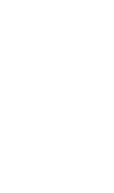 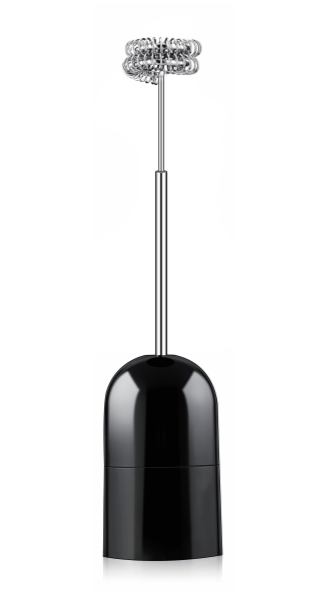 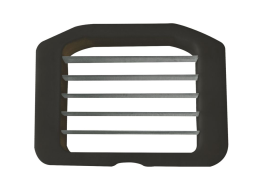 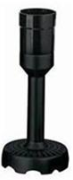 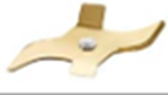 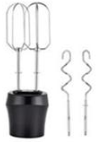 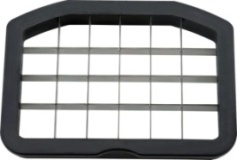 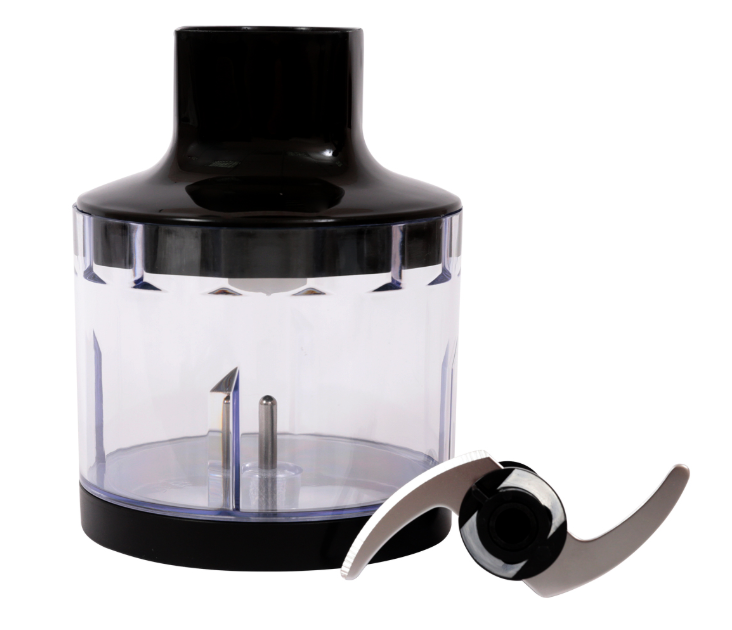 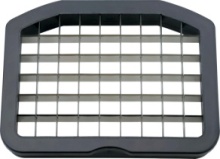 8
Дякуємо за увагу!
ВІДДІЛ ПРОДАЖІВ
(044) 207-10-43 (вн.1028)
sale@rotex.net.ua
СЕРВІСНЕ ОБСЛУГОВУВАННЯ
(044) 207-10-47
support@rotex.net.ua
Україна, м. Київ